Абсолютная ссылка
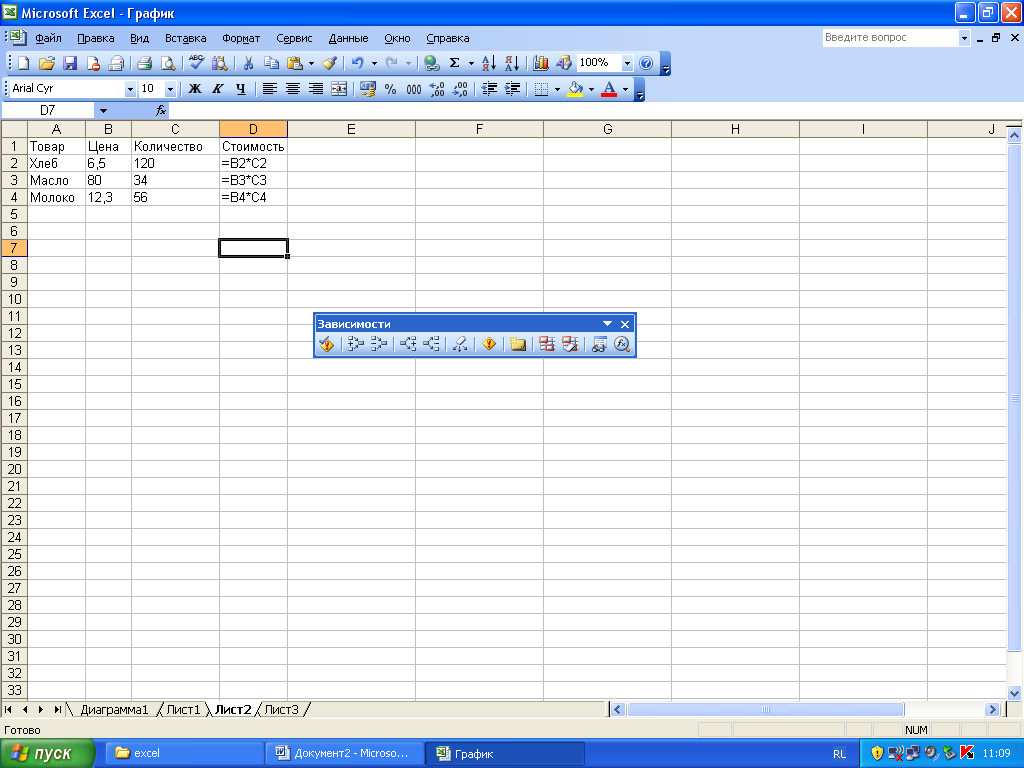 Пример относительной ссылки
Относительная ссылка
При копировании формулы адрес в указанной ссылке изменяется. Такие ссылки называются относительными
Что будет с формулой при копировании?
=А1+В4*С3
=?
=?
Абсолютная ссылка
Иногда в формуле адрес одной из ячеек не должен меняться при протягивании формулы. Обычно это отдельно стоящая ячейка
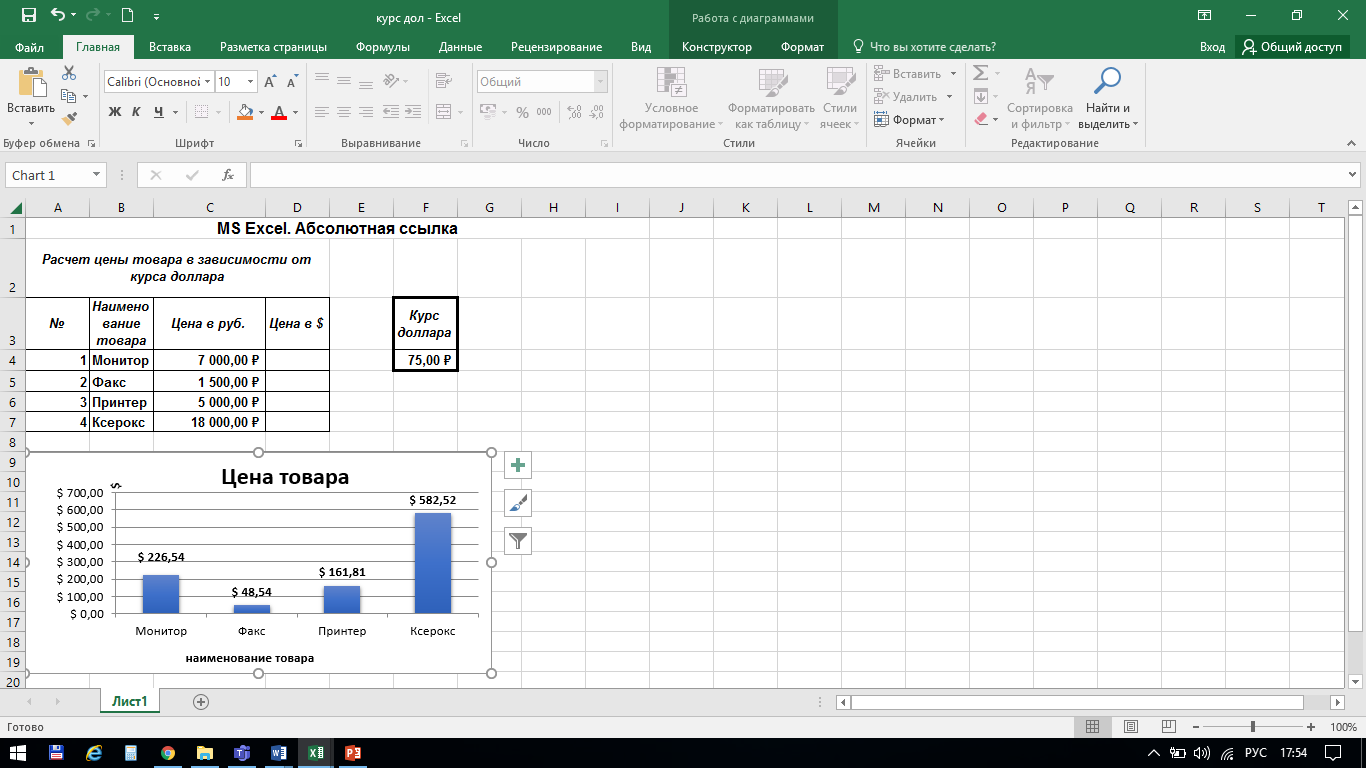 Отдельно стоящая ячейка
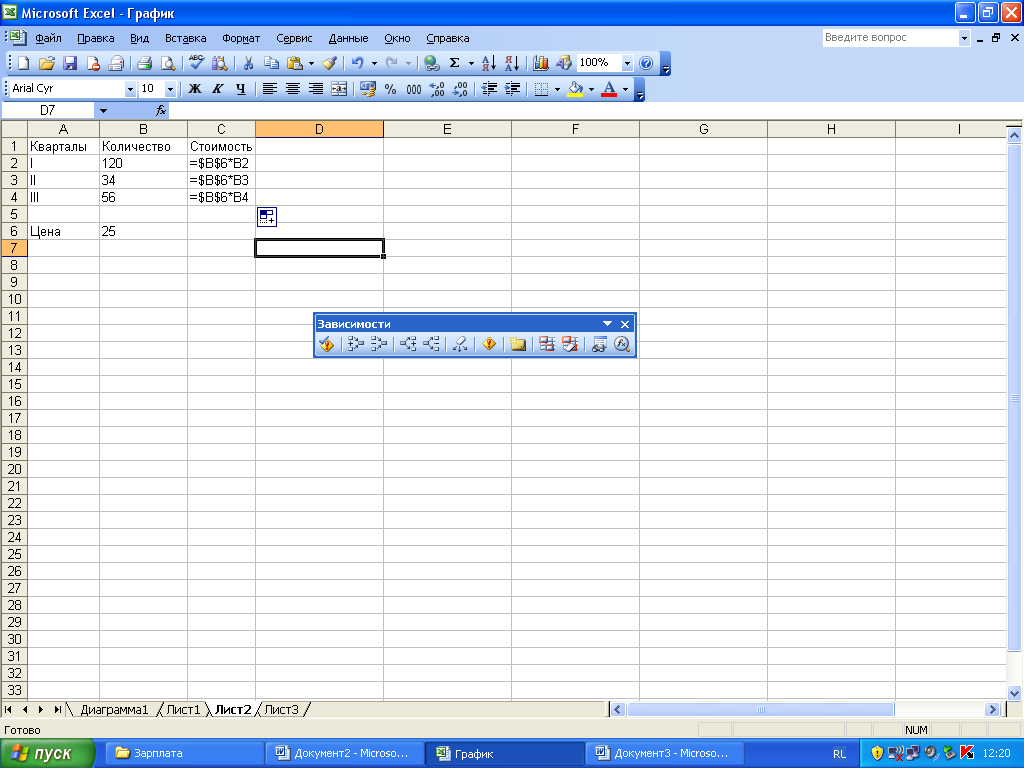 Формула ссылается на отдельную ячейку, адрес которой не должен  меняться при копировании
Абсолютная ссылка
Для ввода в формулу значения из фиксированной ячейки (адрес которой при копировании остается неизменным) используются абсолютные ссылки. В написании адреса необходимо добавить знак $ с помощью кнопки F4. ( Например, $А$1,$В$2)
При вводе формулы, ссылаясь на отдельно стоящую ячейку, адрес которой не должен меняться, нажмите F4 или поставьте в адресе знак $:
=А1*$B$2
=A2*$B$2
=A3*$B$2
Практические задания
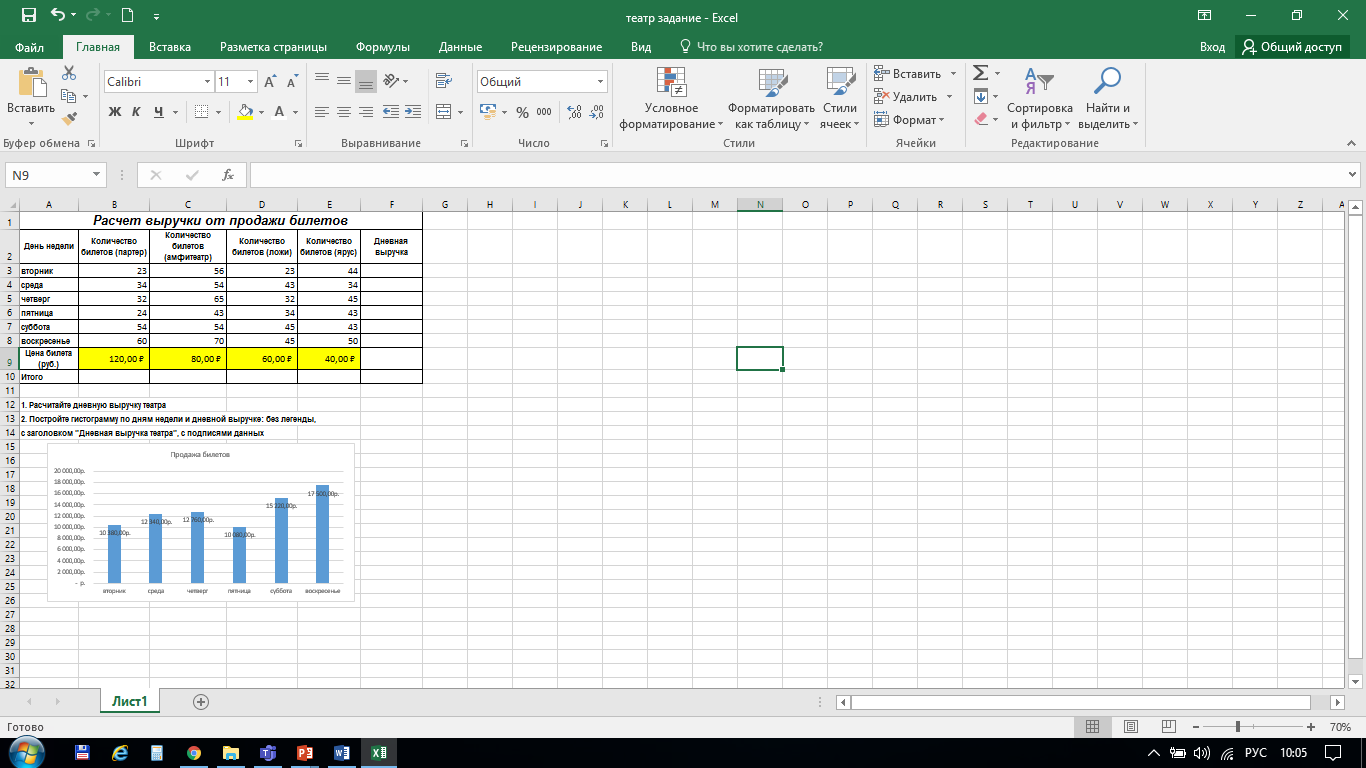 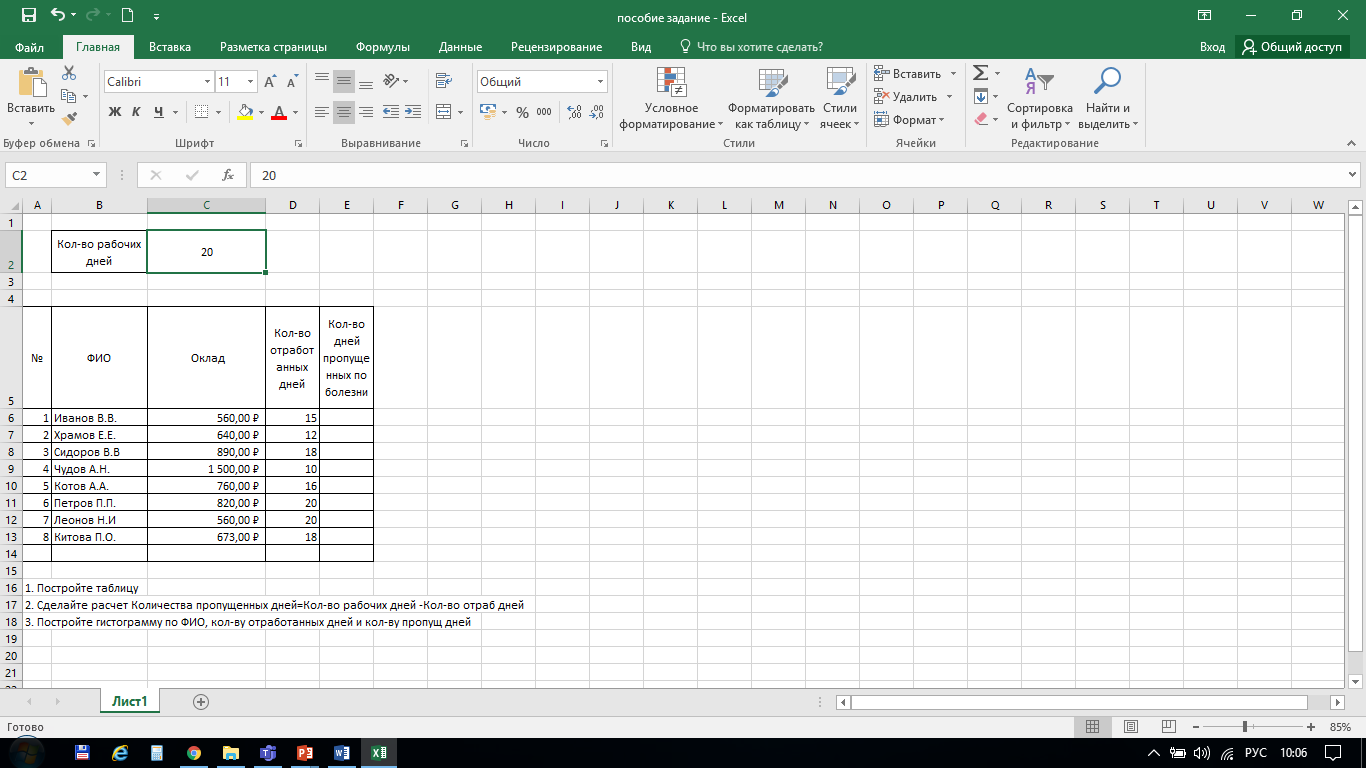